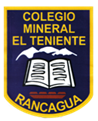 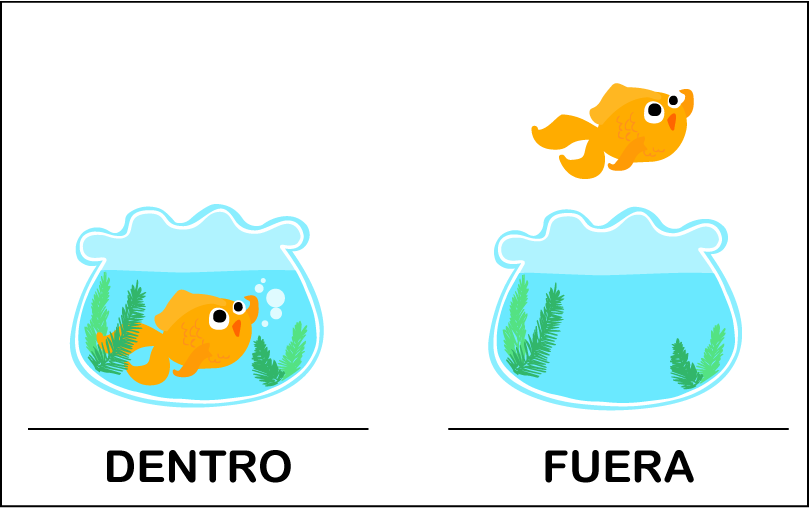 Orientación 
Espacial
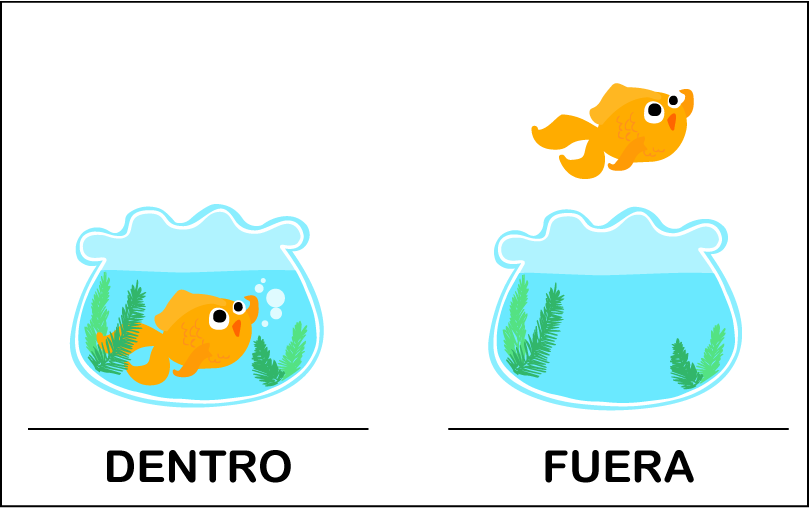 Primeros Básicos A – B – C
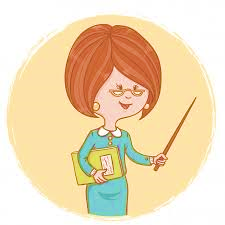 ¿Qué es la orientación espacial ?
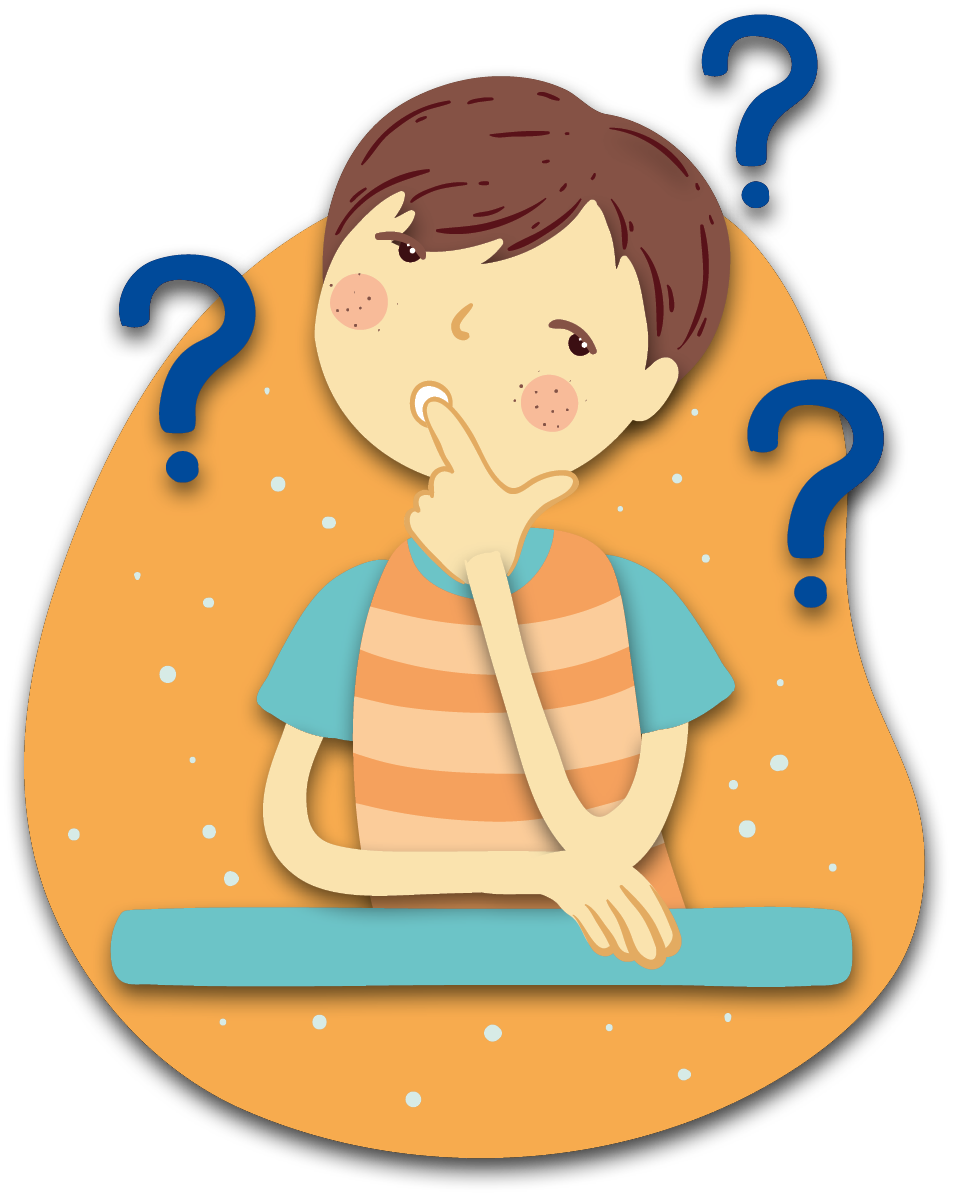 Es una habilidad que tenemos las personas para saber dónde estamos. Esta habilidad nos ayuda a saber la posición de personas, objetos o animales
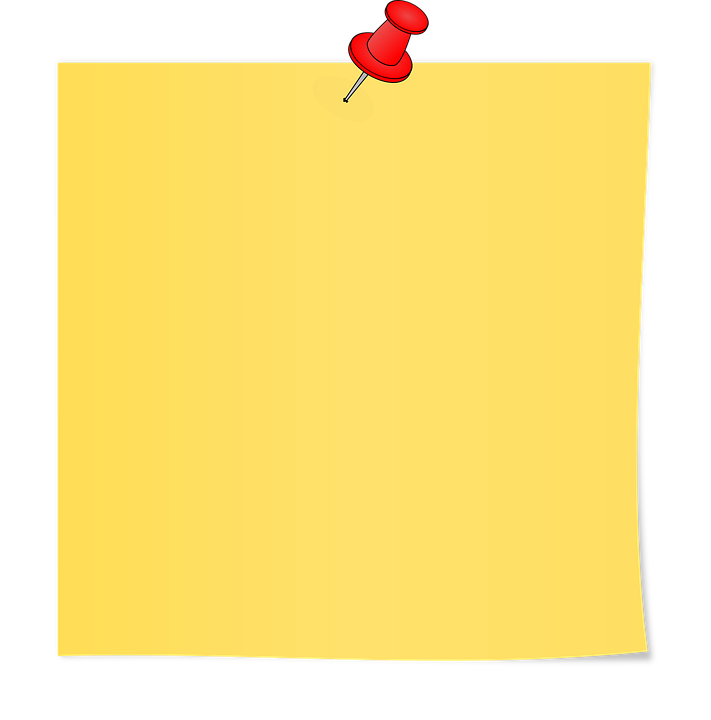 Algunos conceptos que aprenderemos en esta lección:
La orientación espacial es esencial para la exploración y descubrimiento del mundo que nos rodea.
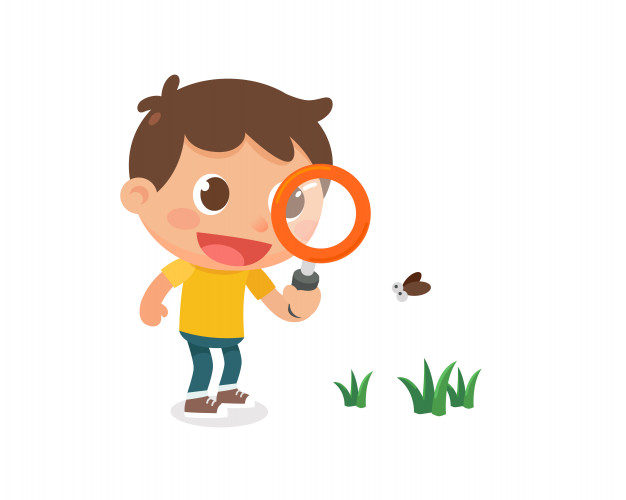 LATERALIDAD
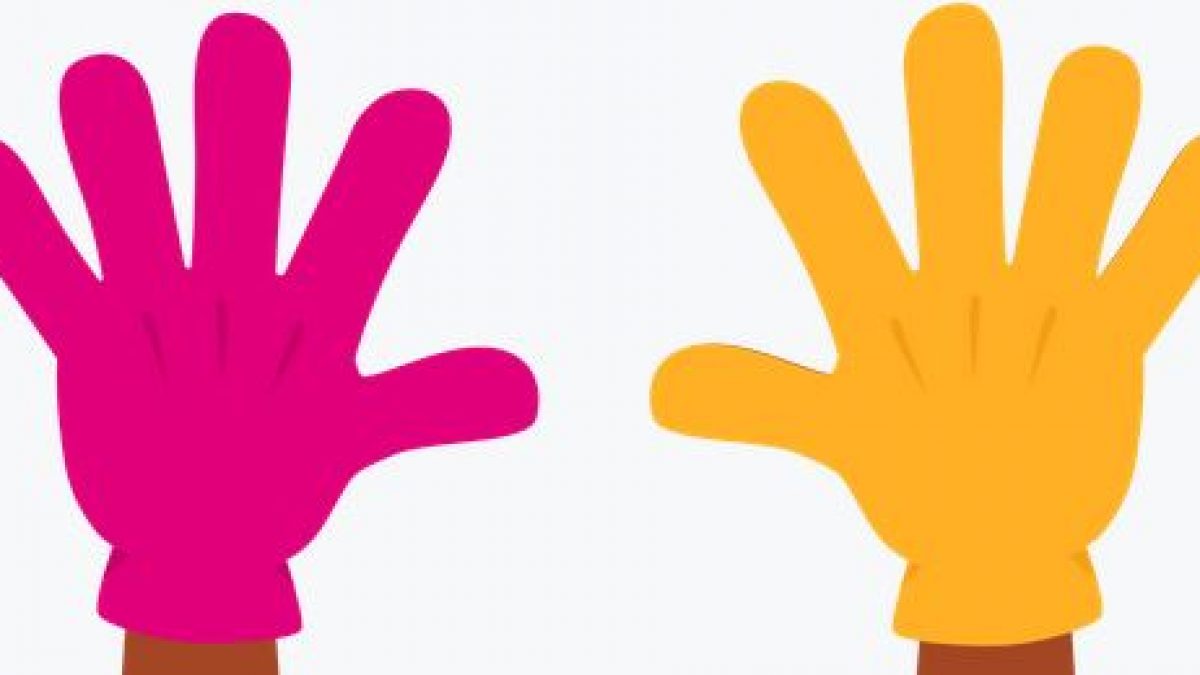 Derecha
Izquierda
Izquierda
Derecha
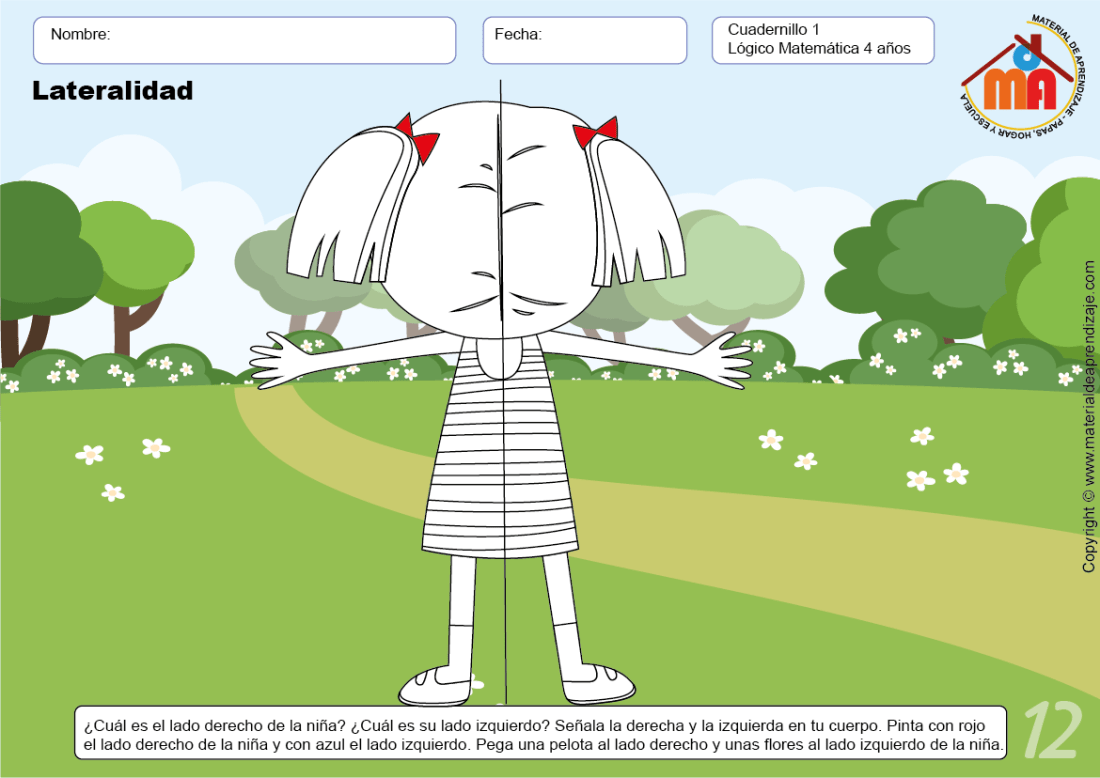 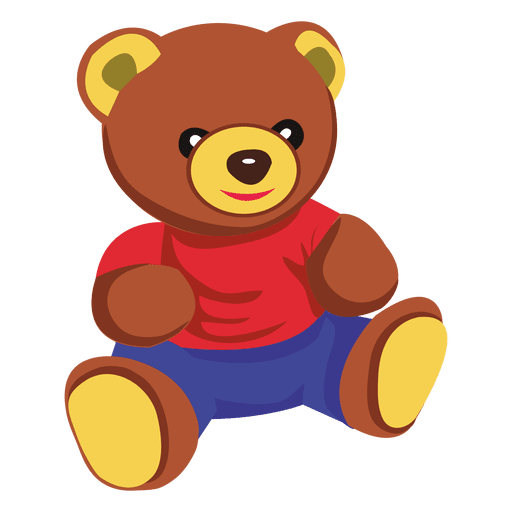 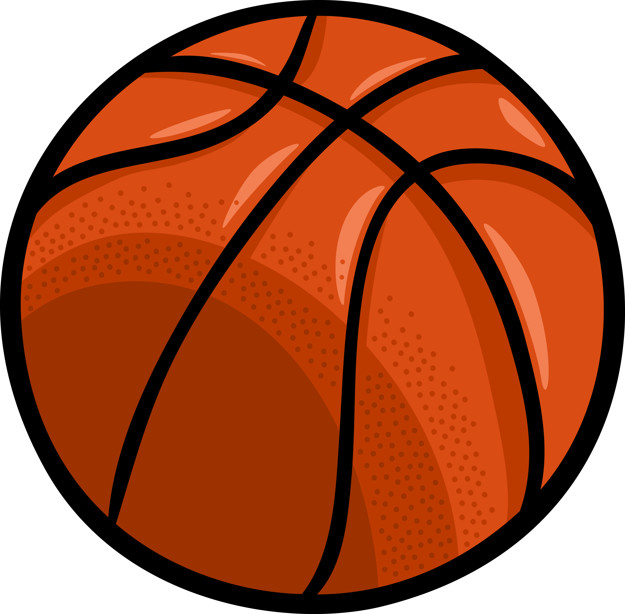 El osito se encuentra al lado izquierdo de la niña
La pelota se encuentra al lado derecho de la niña
Arriba
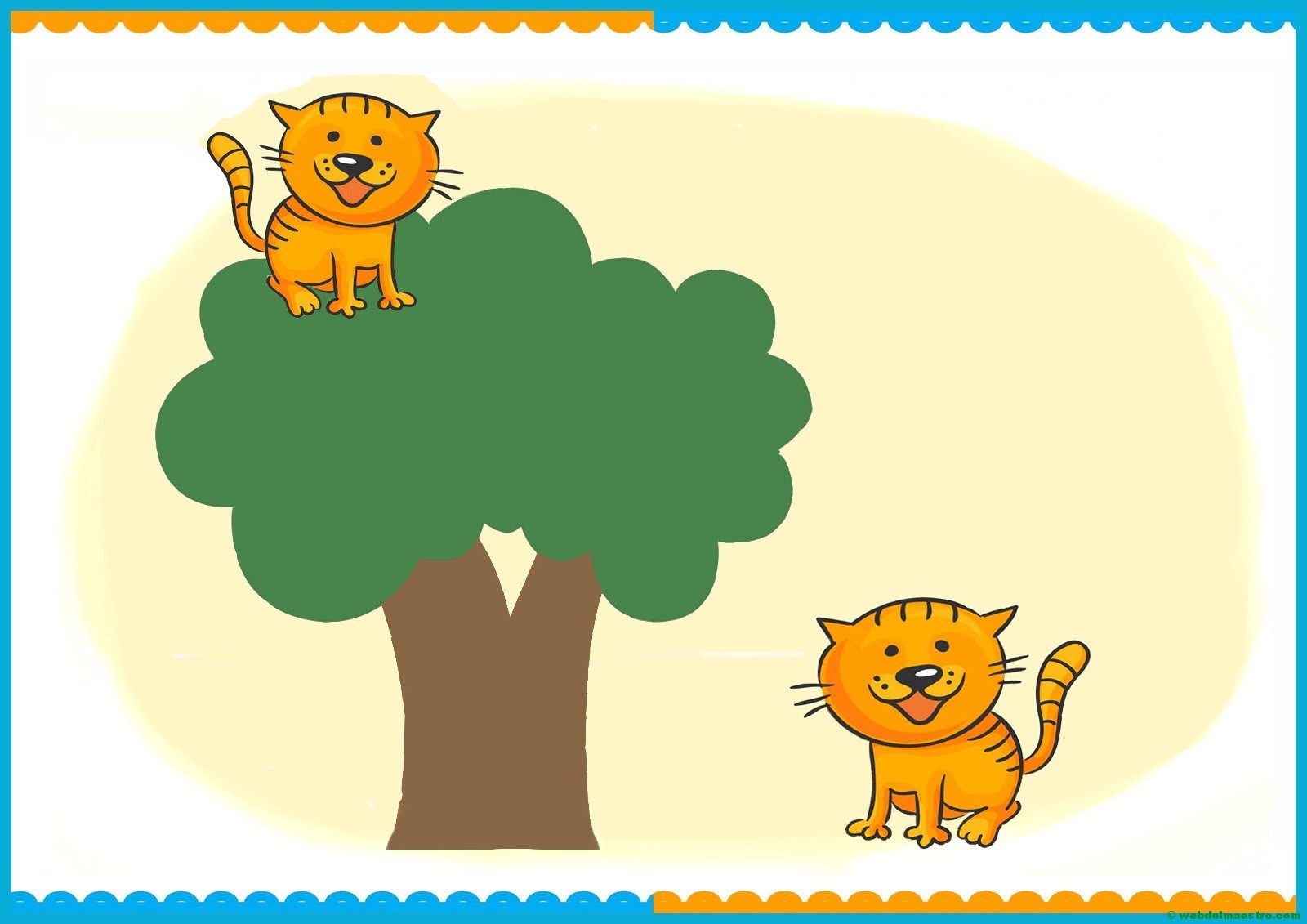 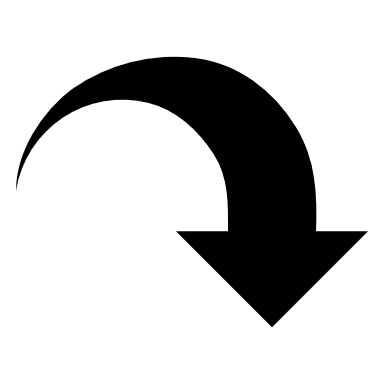 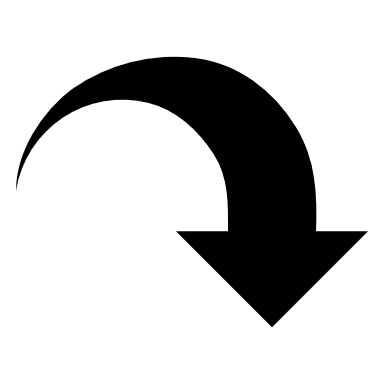 Abajo
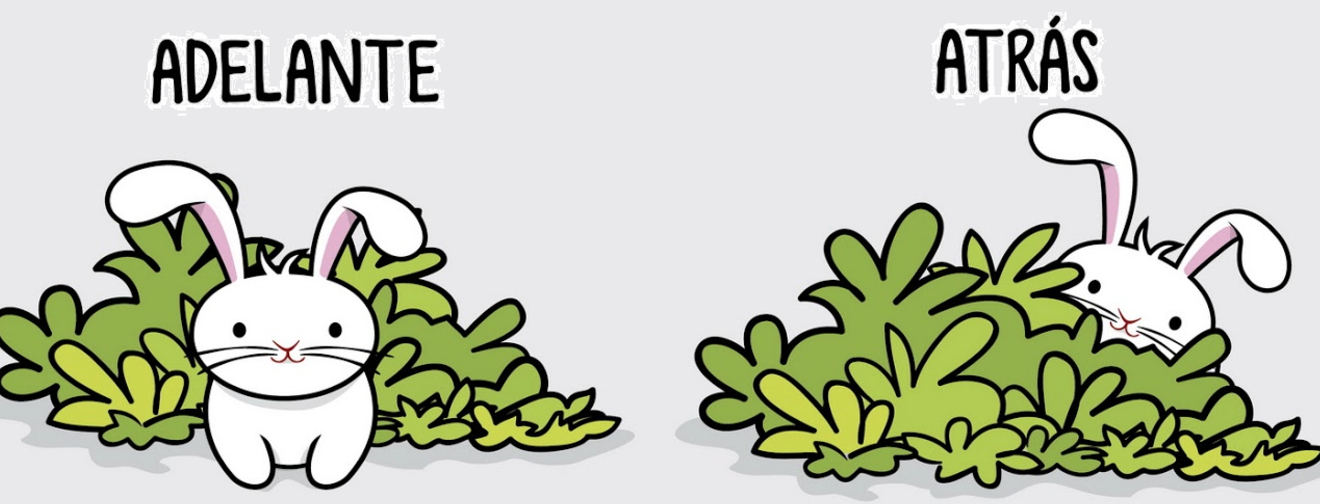 El conejo está Adelante del arbusto
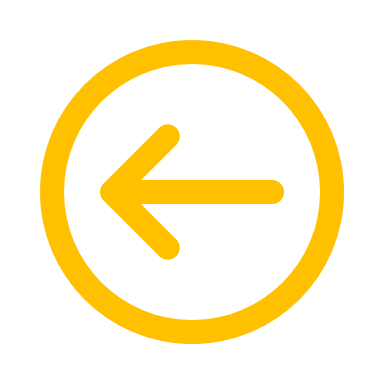 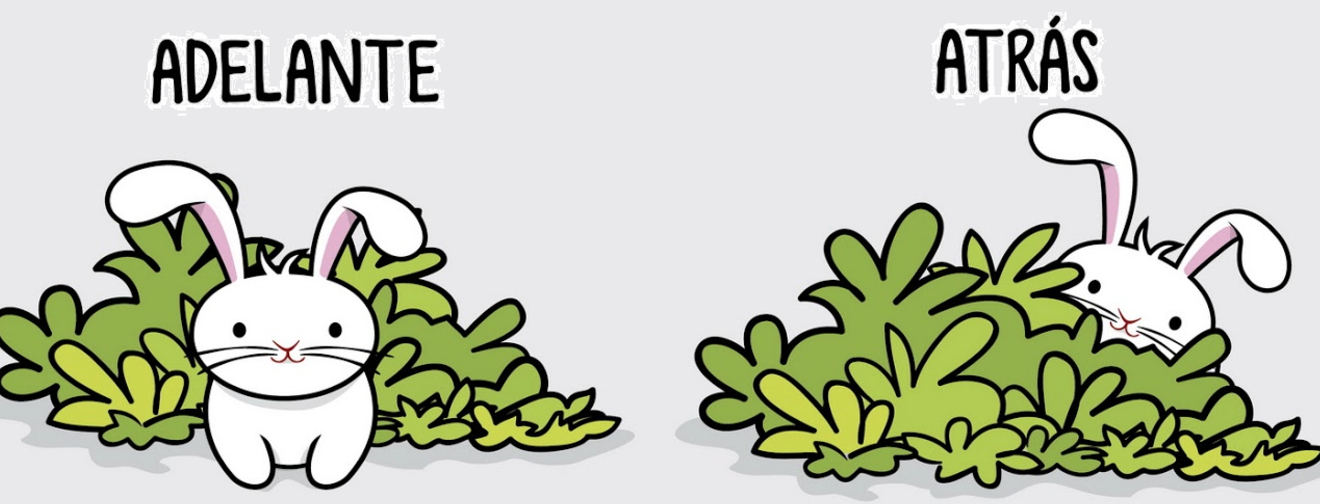 El conejo está Atrás del arbusto
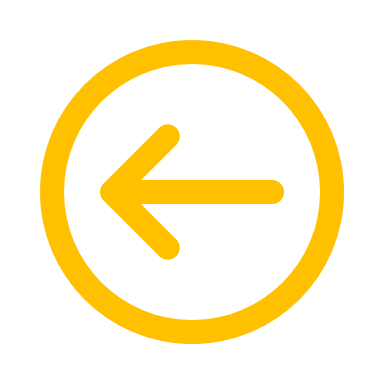 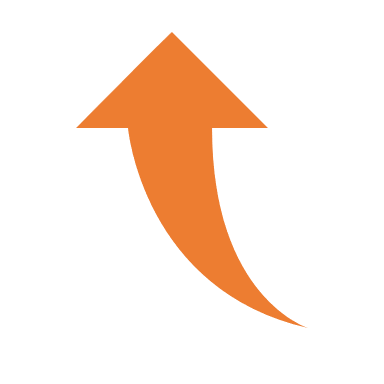 El osito está Encima de la mesa
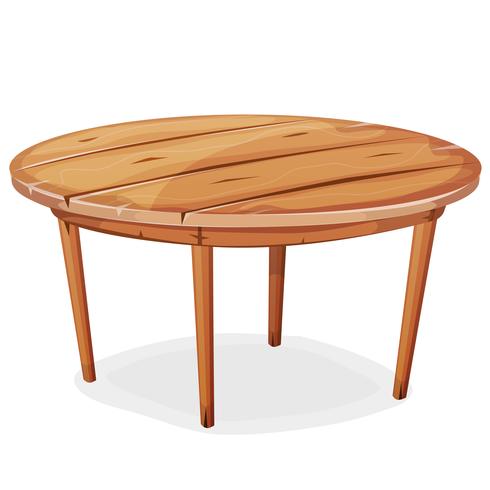 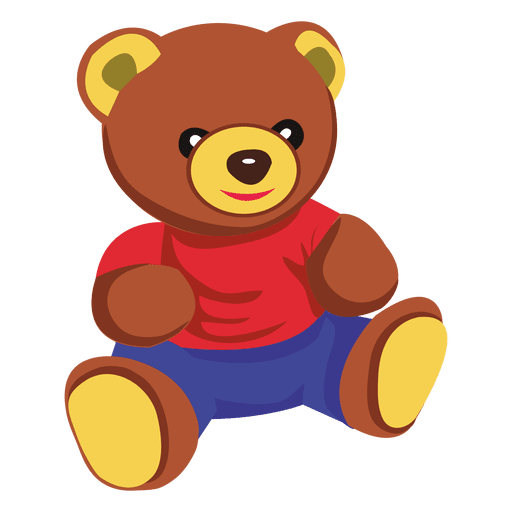 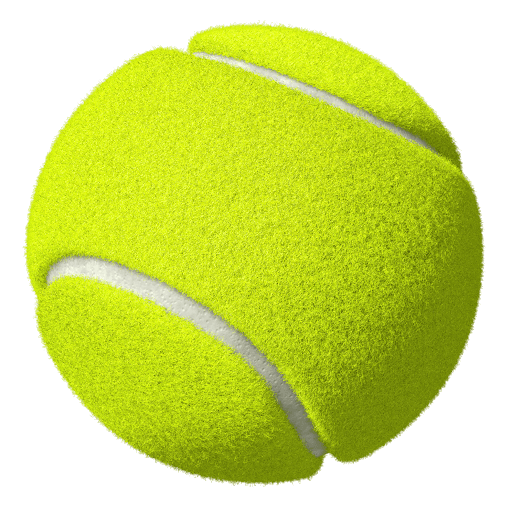 La pelota está debajo de la mesa
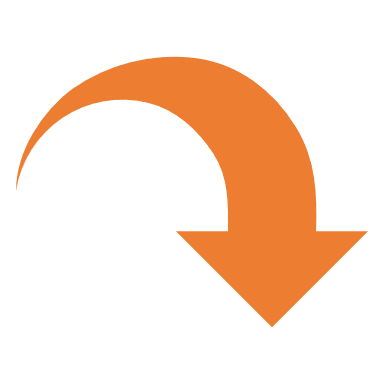 ADENTRO
AFUERA
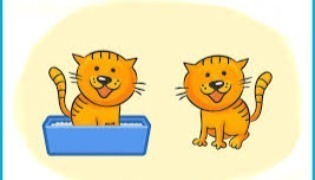 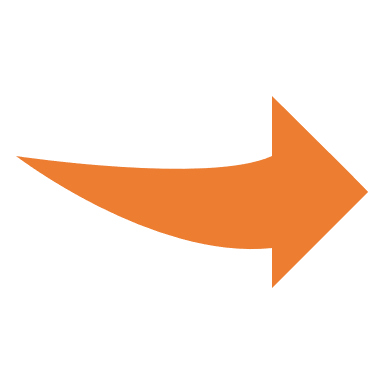 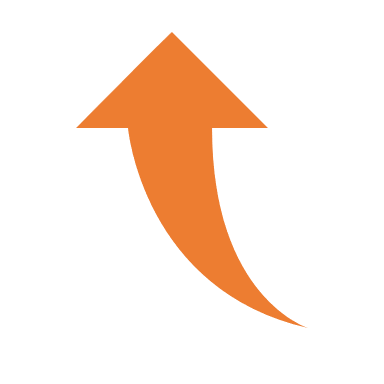 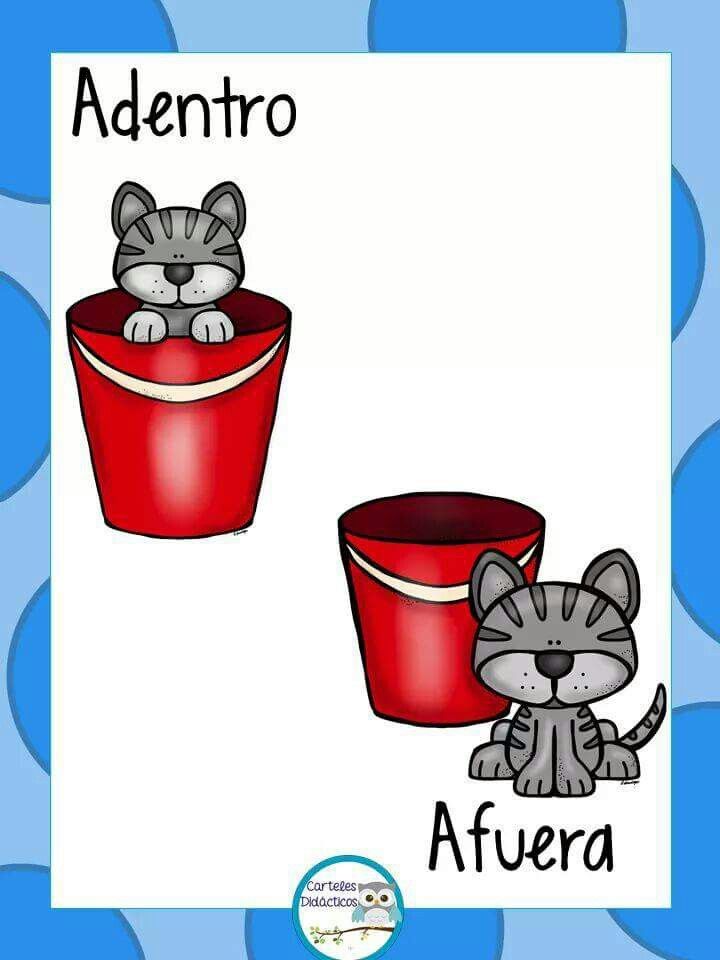 El gato está adentro del balde
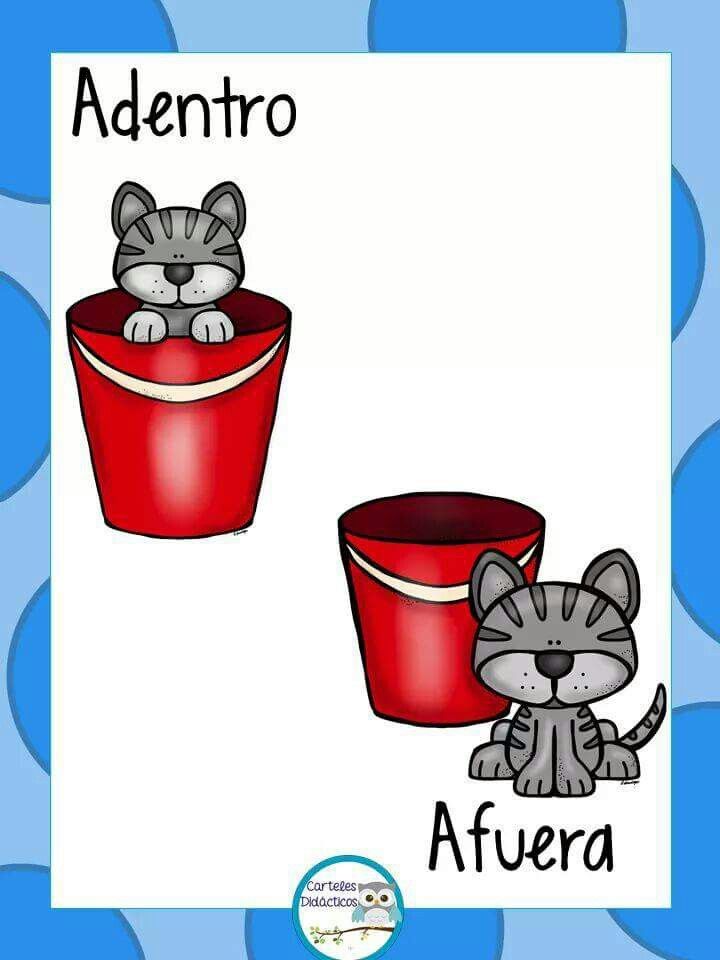 El gato está afuera del balde
El pato se encuentra entre las pelotas
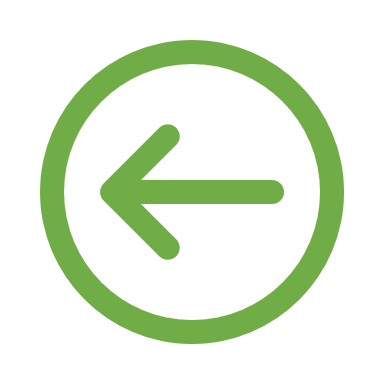 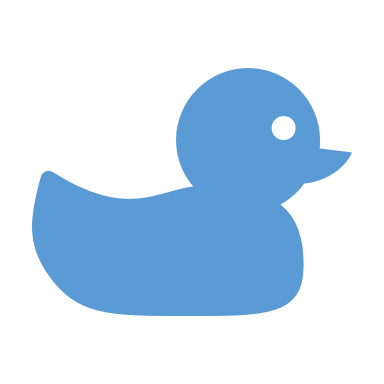 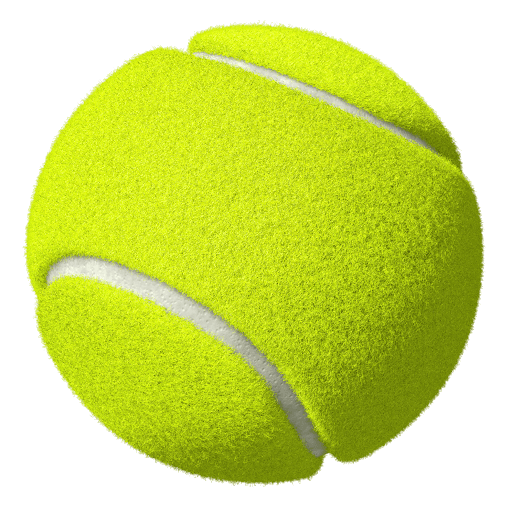 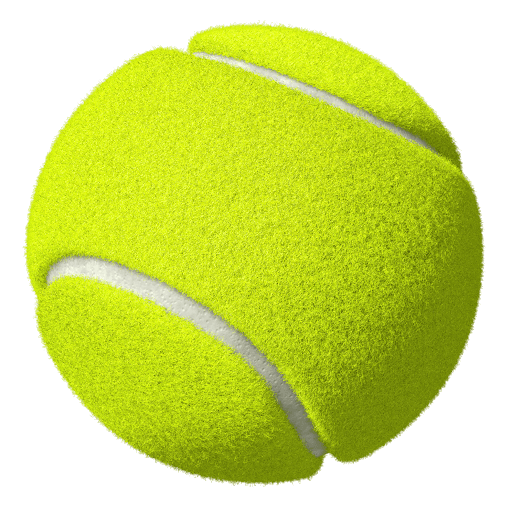 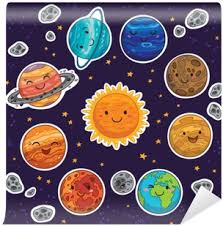 Los planetas giran alrededor del sol
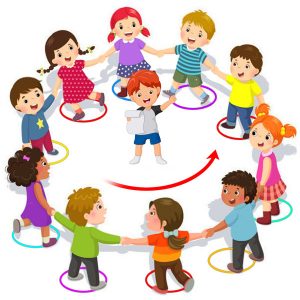 Los niños giran alrededor de Pedrito
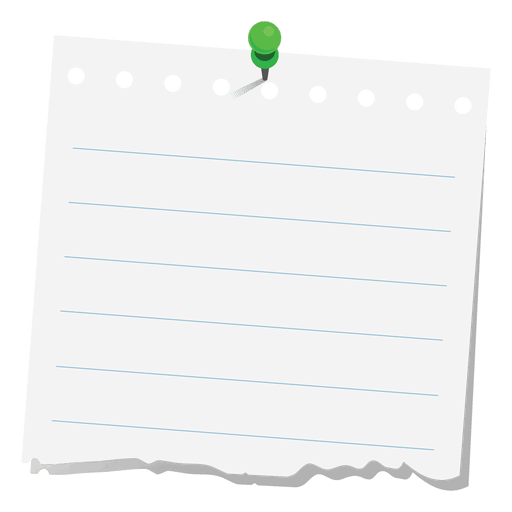 Nos vemos en la próxima lección
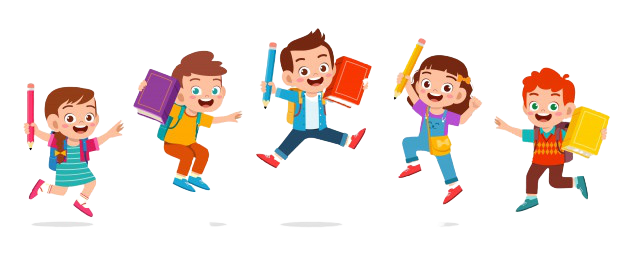